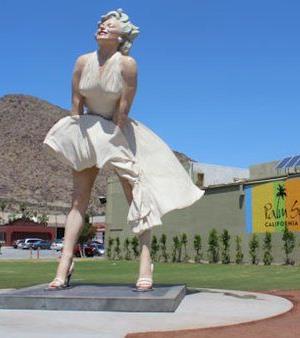 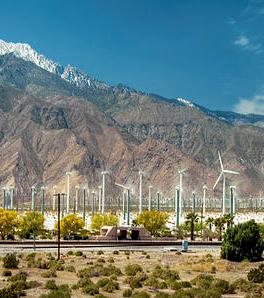 GOPA 20235/2/23 – 5/5/23
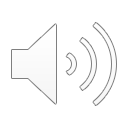 Palm Springs, CA
`
World Renown Air Museum
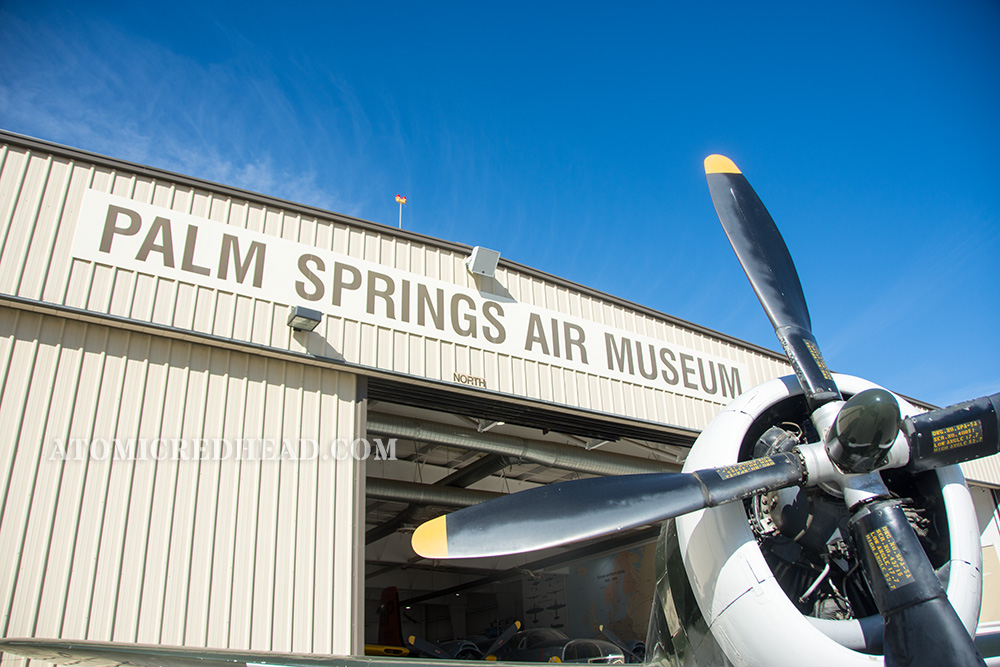 Palm Spring Aerial Tramway
Joshua Tree
World Famous 
Cabazon Dinosaurs
This Photo by Unknown Author is licensed under CC BY-NC
This Photo by Unknown Author is licensed under CC BY-NC-ND
This Photo by Unknown Author is licensed under CC BY-SA
San Andreas Fault
This Photo by Unknown Author is licensed under CC BY-SA
This Photo by Unknown Author is licensed under CC BY
Living Desert Museum 
and Zoo
This Photo by Unknown Author is licensed under CC BY
El Paseo Shopping
This Photo by Unknown Author is licensed under CC BY-SA
This Photo by Unknown Author is licensed under CC BY-SA
Convention Hotel
 in Palm Desert
This Photo by Unknown Author is licensed under CC BY
This Photo by Unknown Author is licensed under CC BY
KUDD 
Bermuda Dunes Airport
KUDD is on the Los Angeles Sectional
Non-towered
5002’ Runway
73 ft. Elevation
2 RNAV (GPS) Approaches
1 VOR-C Approach
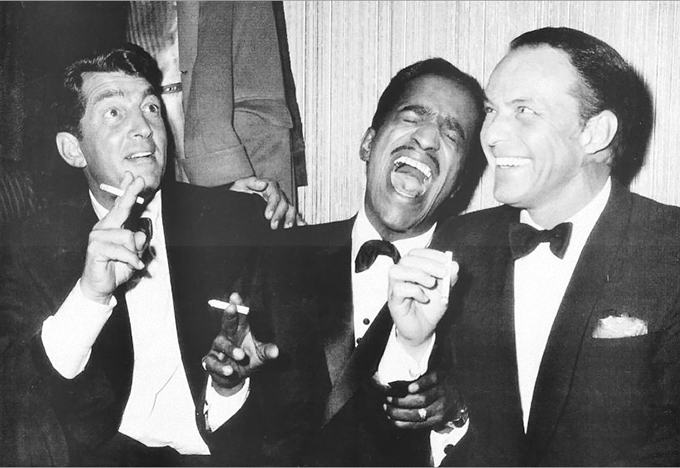 GOPA 2023
Palm Springs               +


                                       =

The Grumman Cat Pack
Get to GOPA 2023
In Palm Springs
For the Time of your Life!
See ya there!